Chµo mõng 
c¸c thÇy c« gi¸o
vÒ dù giê
TiÕt tËp ®äc
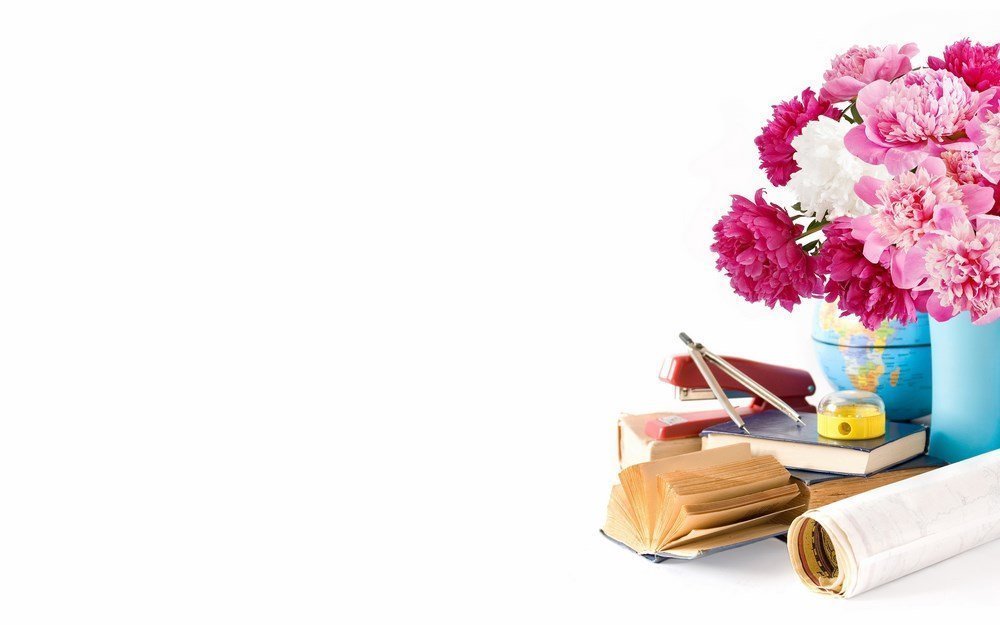 Bµi

C©u hái cña sãi
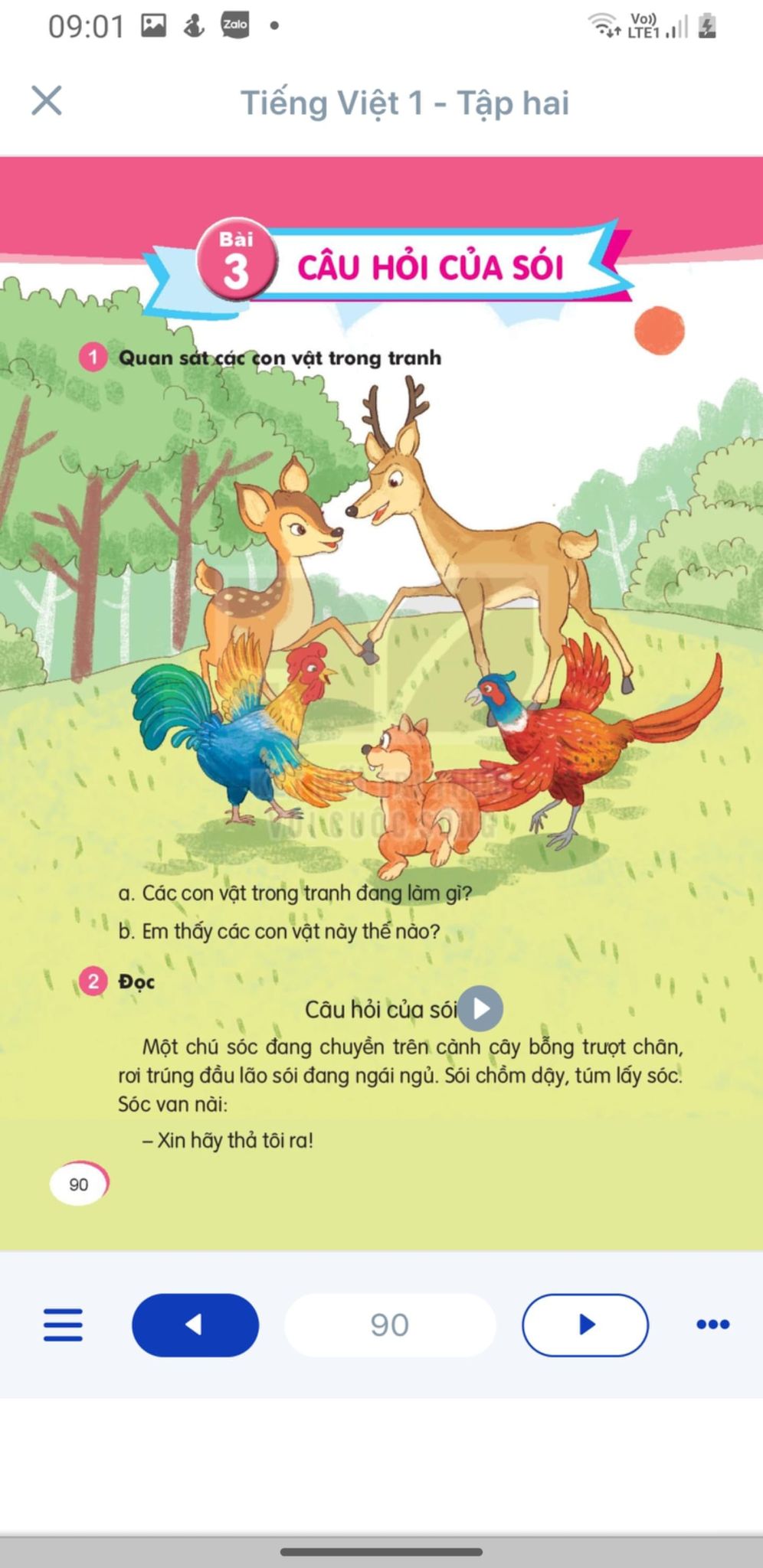 C©u hái cña sãi
Mét chó sãc ®ang chuyÒn trªn cµnh c©y bçng tr­ît ch©n, r¬i tróng ®Çu l·o sãi ®ang ng¸i ngñ.
1
2
Sãi chåm dËy, tóm lÊy sãc.
3
Sãc van nµi.
4
- Xin h·y th¶ t«i ra!
Sãi nãi:
5
6
- §u­îc, ta sÏ th¶, nh­ung ng­u¬i h·y nãi chota biÕt:
V× sao bän sãc c¸c ng­u¬i có nh¶y nhãt vui ®ïa suèt c¶ ngµy,
 cßn ta lóc nµo còng thÊy buån bùc?
7
Sãc b¶o:
8
- Th¶ t«i ra, råi t«i sÏ nãi.
10
Sãi th¶ sãc ra.
11
Sãc nh¶y tãt lªn cao, råi ®¸p väng xuèng:
12
- Mçi khi nh×n thÊy anh, chóng t«I ®Òu bá ch¹y v× anh hay g©y gæ.  Anh hay buån bùc v× anh kh«ng cã b¹n bÌ.  Cßn chóng t«I lóc nµo còng vui v× chóng t«I cã nhiÒu b¹n tèt.
13
14
C©u hái cña sãi
Mét chó sãc ®ang chuyÒn trªn cµnh c©y bçng truît ch©n, r¬i tróng ®Çu l·o sãi ®ang ng¸i ngñ.
Sãi chåm dËy,  tóm lÊy sãc.
Sãc van nµi.
- Xin h·y th¶ t«i ra!
Sãi nãi:
- §­îc, ta sÏ th¶, nh­ng ng­¬i h·y nãi cho ta biÕt:
V× sao bän sãc c¸c ng­¬i có nh¶y nhãt vui ®ïa suèt c¶ ngµy,
 cßn ta lóc nµo còng thÊy buån bùc?
Sãc b¶o:
- Th¶ t«i ra, råi t«i sÏ nãi.
Sãi th¶ sãc ra.
Sãc nh¶y tãt lªn cao, råi ®¸p väng xuèng:
- Mçi khi nh×n thÊy anh,  chóng t«I ®Òu bá ch¹y v× anh hay g©y gæ.    Anh hay buån bùc v× anh kh«ng cã b¹n bÌ.    Cßn chóng t«i lóc nµo còng vui v× chóng t«i cã nhiÒu b¹n tèt.
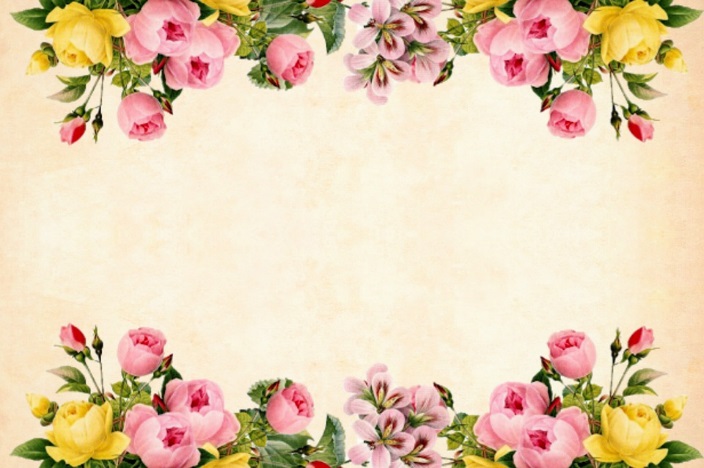 Giải lao
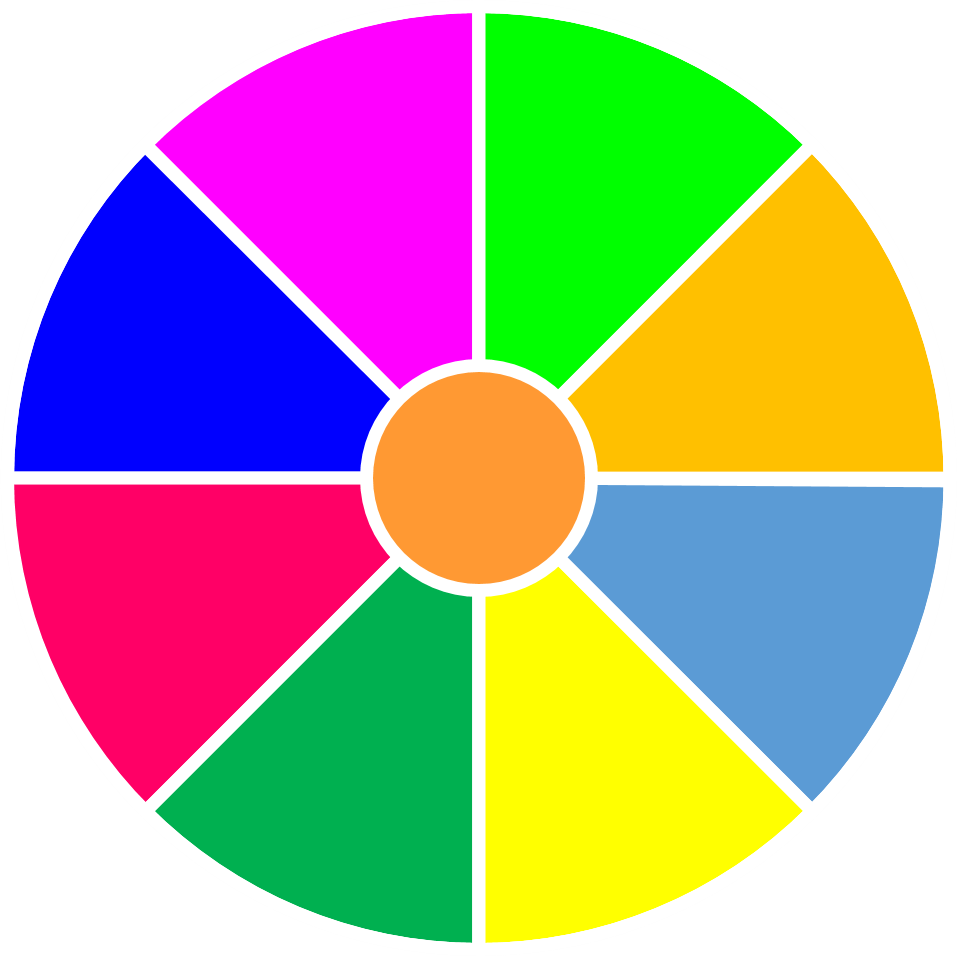 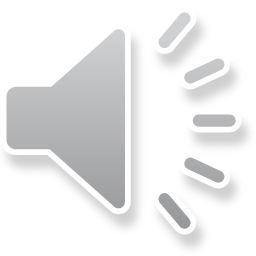 VÒNG QUAY 
MAY MẮN
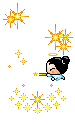 20
30
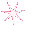 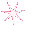 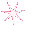 40
10
1
2
3
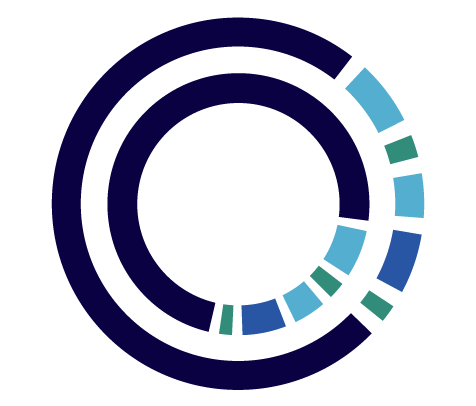 50
80
4
5
6
60
70
7
8
9
QUAY
ChuyÖn g× x¶y ra khi sãc ®ang chuyÒn trªn cµnh c©y?
A. truît ch©n, r¬i tróng ®Çu l·o sãi ®ang ng¸i ngñ
B.r¬i xuèng n­­uíc
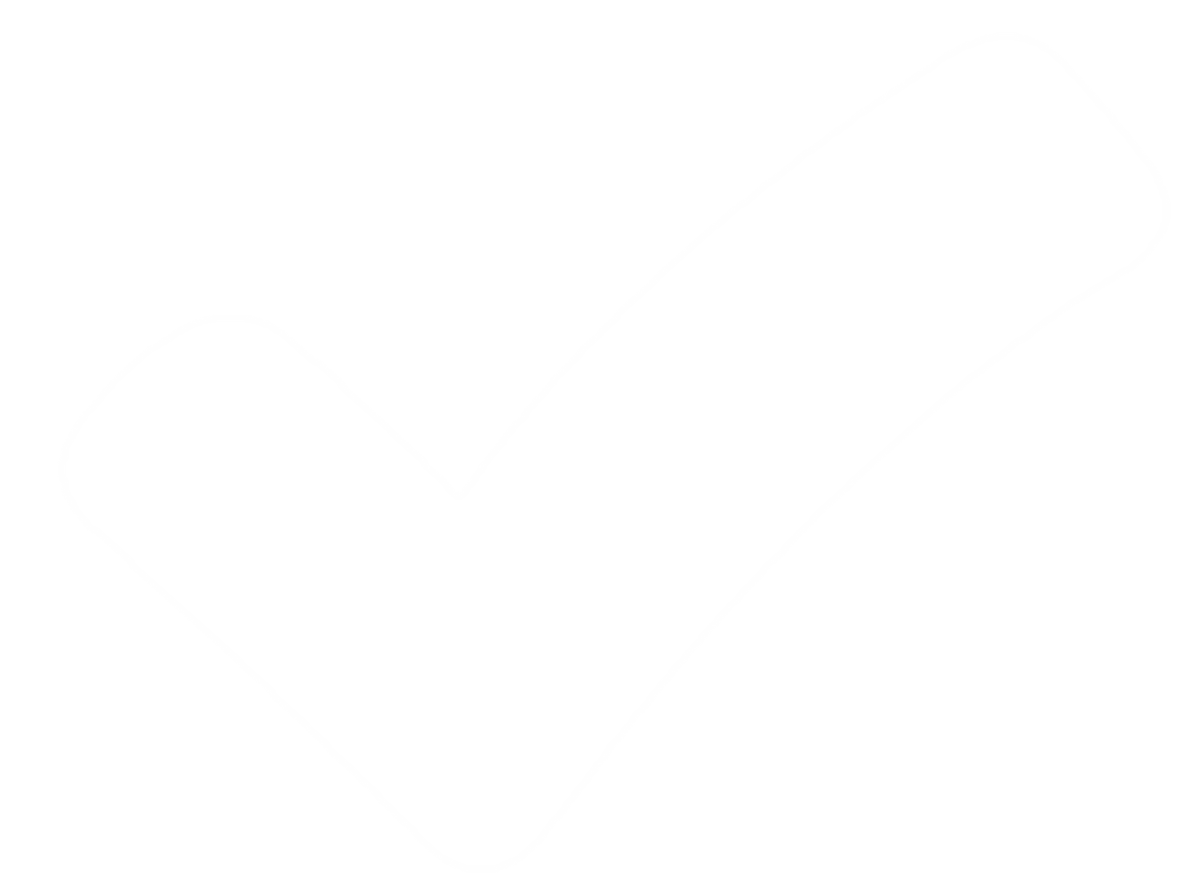 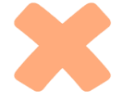 C. gÆp bå c©u
D. kh«ng cã g× x¶y ra
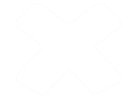 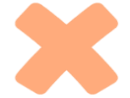 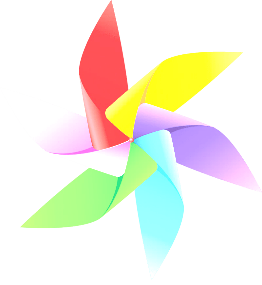 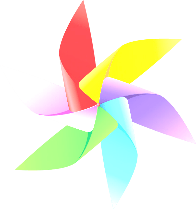 QUAY VỀ
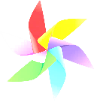 Sãi hái sãc ®iÒu g× ?
A. sãc lµ ai
B. V× sao sãc có nh¶y nhãt vui ®ïa suèt c¶ ngµy
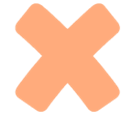 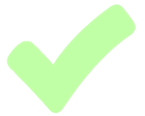 D. v× sao sãc h¸t suèt ngµy
C. v× sao sãc khãc
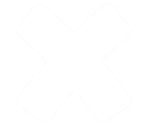 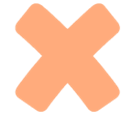 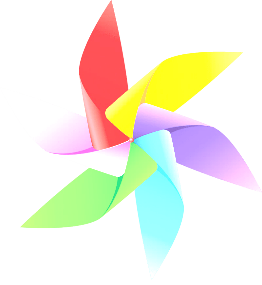 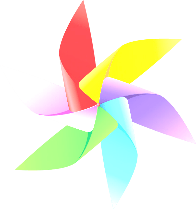 QUAY VỀ
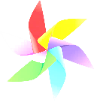 V× sao sãi lóc nµo còng c¶m thÊy buån bùc?
A. v× sãi kh«ng cã b¹n bÌ
B. v× sãi ®éc ¸c
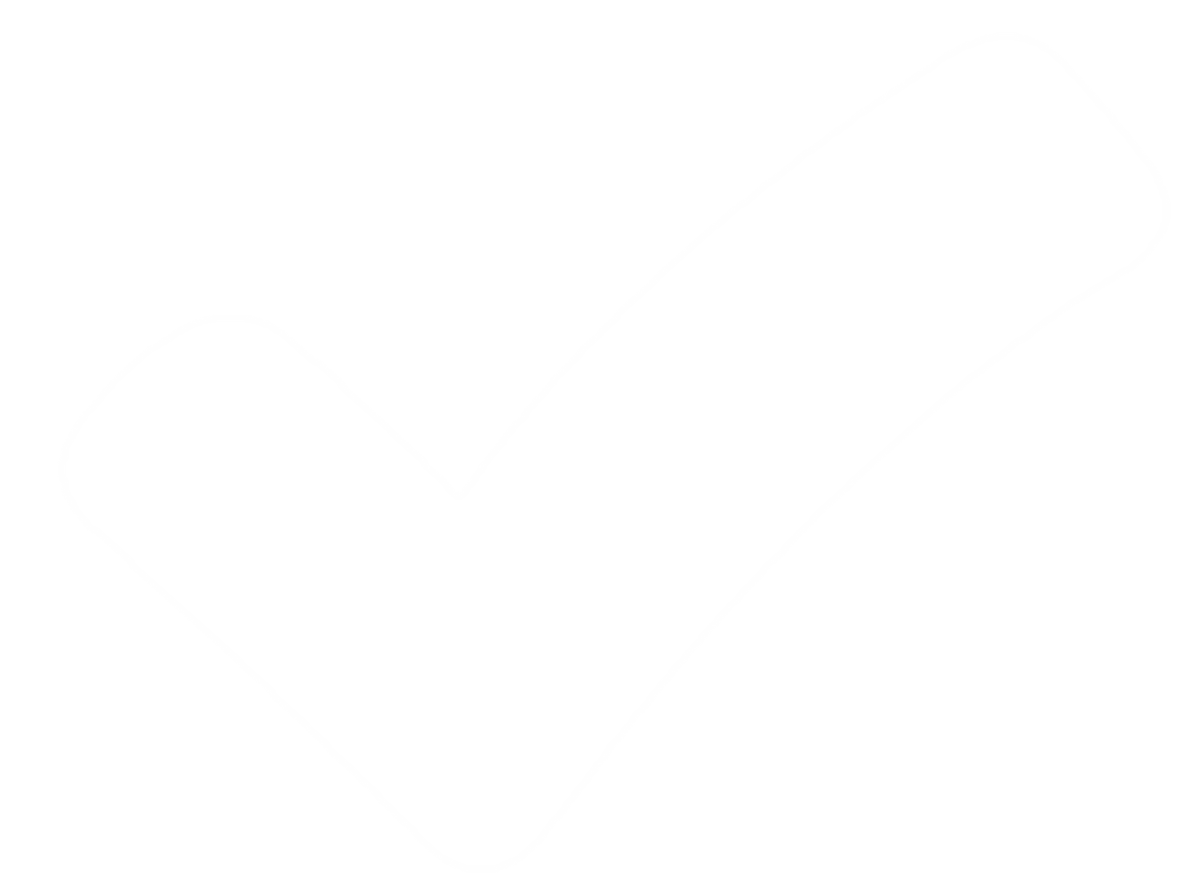 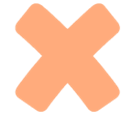 C. v× sãi tham lam
D. v× sãi kh«ng cã mÑ
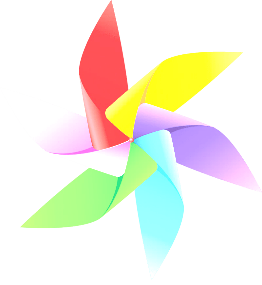 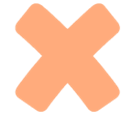 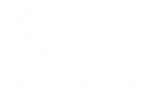 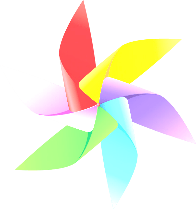 QUAY VỀ
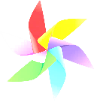 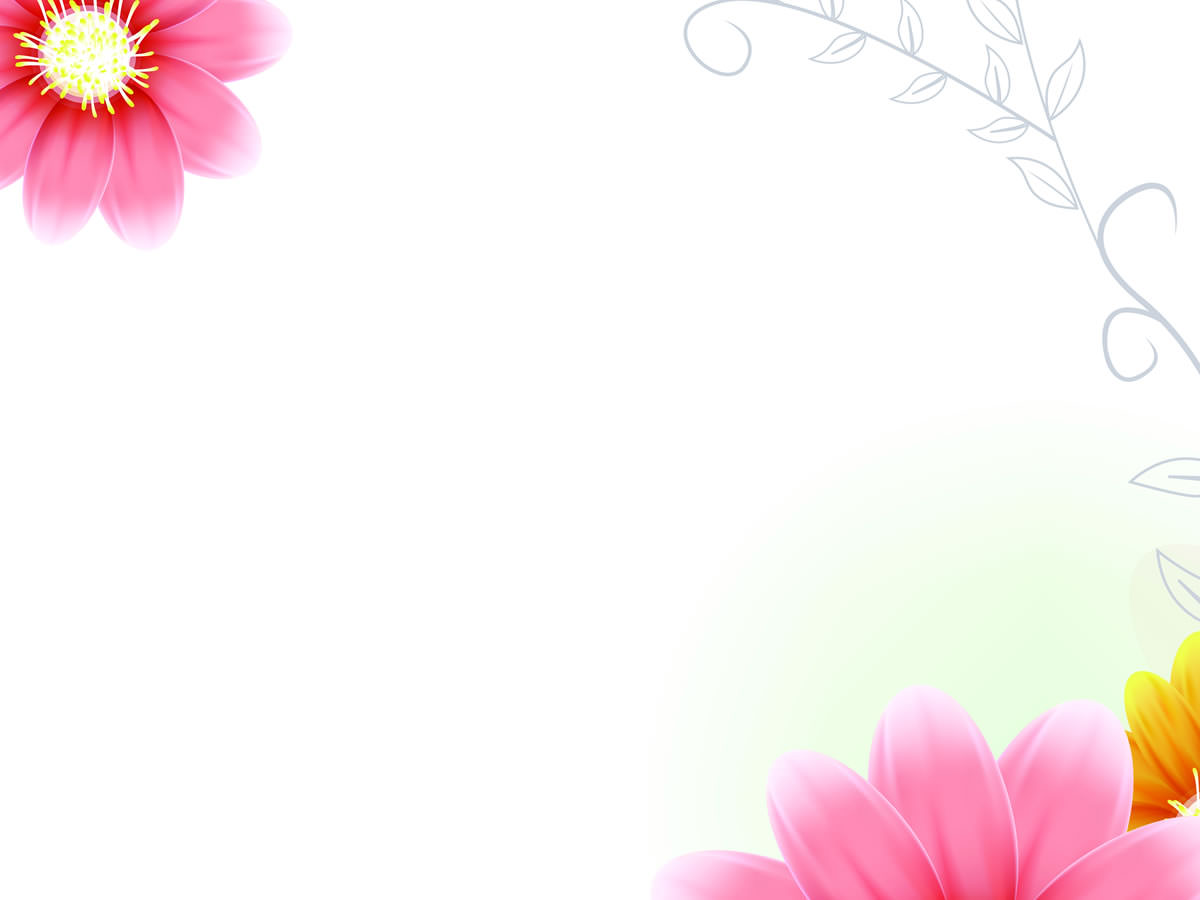 Chän tõ ng÷ ®Ó hoµn thiÖn c©u vµ viÕt c©u vµo vë
nh¶y nhãt   g©y gæ   h¸t 
          tèt bông    ch¨m chØ
a) MÊy chó chim sÎ ®ang (…) trªn cµnh c©y.
b) Ngu­êi nµo hay (…) th× sÏ kh«ng cã b¹n bÌ.
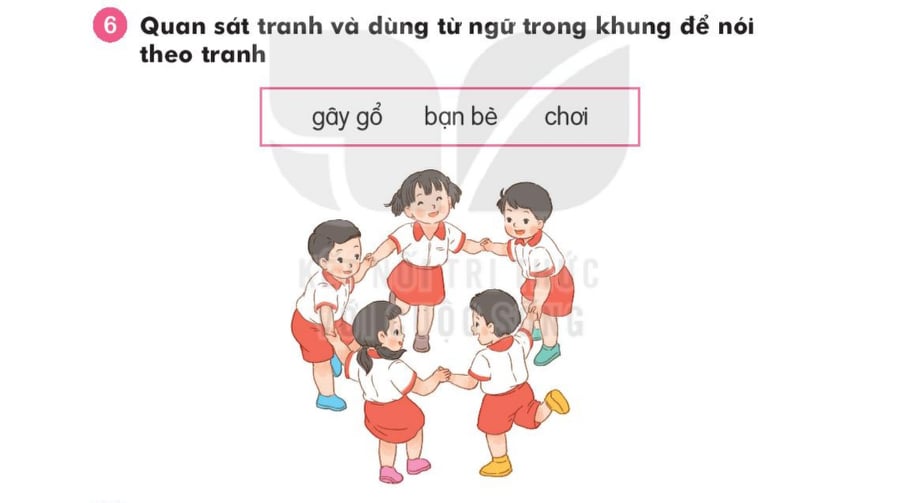 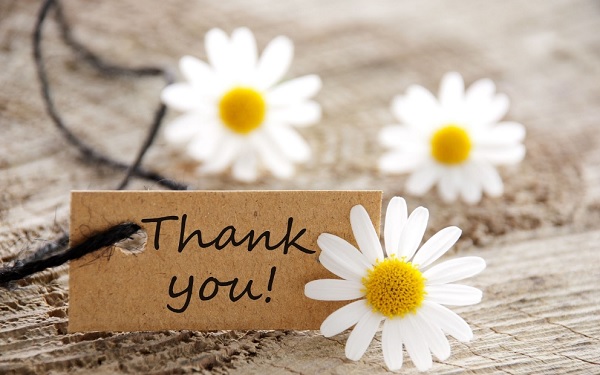